Ekspertni sistemi
Prof. dr Mirjana Misita
Definicija
Ekspertni sistem je računarski program koji deluje kao ljudski ekspert u dobro definisanom specifičnom zadatku, na bazi znanja. Koriste se rešavanje složenih strukturiranih problema.
Ekspertni sistemi mogu da ponude inteligentan savet i na zahtev korisnika da verifikuju svoju liniju rezonovanja.
Struktura ES
Pored osnovnih komponenata ekspertnog sistema, baze znanja i mehanizma za zaključivanja, bitne su još i komponente: komunikacija sa korisnikom, privremena memorija (bafer) za podatke, baza podataka i baza modela.
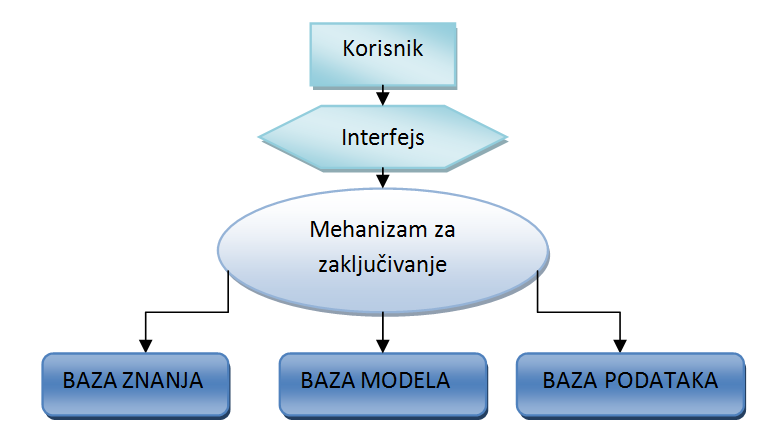 Slika 1. Strukturna šema Ekspernog sistema
Komponente ES
Svaki ekspertni sistem se sastoji iz dve glavne komponente: baze znanja i sistema zaključivanja.

Baza znanja sadrži podatke o nekom problemu. Znanje, koje je smešta u bazu znanja, dobavlja se na razne načine: na osnovu knjiga ili heuristički. Znanje se u bazi znanja može predstaviti na razne načine i ono što je veoma važno je da se ono može ažurirati u momentu kada nastupe određene okolnosti.

Mehanizam za zaključivanja čine programi koji su sposobni da podatke iz baze znanja srede i odatle pronalaze odgovore na razna pitanja iz date oblasti. Na osnovu podataka u bazi znanja, kombinujući ih sa informacijama dobijenim od korisnika, moguće je doći do raznih zaključaka. Na ovaj način računar simulira ljudsko rezonovanje. Sistem zaključivanja koristi određenu strategiju da bi odlučio u kom trenutku treba primeniti koje od pravila na nove podatke dobijene tokom rada i uz konsultaciju sa korisnikom
Školjke ES
Školjke ekspertnih sistema sadrže sve komponente kao i posebno razvijeni ekspertni sistem sa tom razlikom što im je baza znanja prazna (otuda se nazivaju prazni ili okvirni ekspertni sistemi).

Korisnik (npr. tim eksperata u nekom preduzeću) školjke ekspertnog sistema sam popunjava bazu znanja unoseći u nju pravila koja se odnose na probleme koje je potrebno da njegov ekspertni sistem rešava. 

Školjke ekspertnih sistema su jednostavne za programiranje, fokusirane su na probleme u kojima nije prisutna neizvesnost. Kod korišćenja školjki ekspertnih sistema ekspertsko rasuđivanje predstavlja se u obliku stanla odlučivanja što se ubraja u olančavanje unapred (olančavanje unapred objašnjeno je u tekstu koji sledi)
Princip rada ES
Znanje eksperta se čuva u nizu fajlova nazvanih baza znanja. Najčešće je znanje predstavljeno pomoću ,,IF ... THEN” pravila. 
,,Mehnizam” za zaključivanje koristi bazu znanja kako bi se obezbedila nova informacija. ,,Mehanizam” za zaključivanje koristi neke forme logičke dedukcije da bi se obezbedili odgovori. 
Preko korisničkog interfejsa omogućava se komunikacija između ekspertnog sistema i korisnika. 
Radna memorija sadrži detalje o stanju znanja sistema u određenom trenutku.
Proces rada
Proces funkcionisanja ekspertnih sistema može se raščlaniti na sledećih pet komponenata (Roth, 1992):

Akvizicija (sticanje) znanja – predstavlja jedan od najznačajnijih zadataka za ekspertni sistem jer putem dijaloga sa korisnikom sistem mora primiti i sintaktički – formalno ispravne ali i semantički adekvatne raznovrsne informacije. Od akvizicije znanja zavisiće memorisanje znanja i samim tim i kvalitet rada ekspertnog sistema.
Reprezentacija (memorisanje) znanja – vrši se dugotrajnim procesom memorisanja programskih modula sastavljenih od činjenica i pravila i načina za rešavanje problema (mehanizmi zaključivanja), za određenu oblast.
Obrada znanja (rešavanje problema) – u stvari predstavlja izvršavanje programa radi dobijanja rešenja sa odgovarajućim pratećim objašnjenjima putem logičkog procesa za rešavanje problema. Ovaj zadatak podrazumeva automatsko vrednovanje činjenica i pravila prema prethodno datoj logici zaključivanja pomoću traženja i upoređivanja, a zatim dobijanje rezultata u obliku novih podataka ili pravila do krajnjeg algoritma za rešavanje problema.
Komponente za objašnjenje (predstavljanje znanja) – omogućavaju pregled unutrašnjih međuzavisnosti, aktivnih i neaktivnih pravila za rešavanje problema i pružaju razumevanje zaključka koji je dao ekspertni sistem. Tako predstavljene činjenice koje je koristio ekspertni sistem u procesu donošenja odluke služe korisniku da uvidi koje su bile polazne osnove ekspertnog sistema da se opredeli za neku odluku, ali neki podatak može da se pokaže kao netačan ili besmislen pa se proces zaključivanja ekspertnog sistema sa novim ispravnim informacijama može uputiti na ponovno razmatranje. Takođe, posedovanje komponente za objašnjavanje kod ekspertnih sistema omogućuje korisniku sticanje novih znanja.
Interfejs (jedinica za dijalog) – omogućuje komunikaciju korisnika sa ekspertnim sistemom putem tastature i ekrana, ali moguće su i ostale varijante direktne komunikacije ekspertnog sistema sa okolinom npr. putem slike, tona, mernih sinala itd.
Podele ES
Jedna od uopštenih podela ekspertnih sistema sugeriše na postojanje dve grupe ekspertnih sistema (Stojiljković, 1995):
Ekspertni sistemi koji analiziraju neki problem i
Ekspertni sistemi koji vrše sintezu u procesu rešavanja problema.
Podele ES
Prema vrsti informacija koje pružaju, ES se dele na:

Samostalne – u stanju su da samostalno izvedu proces donošenja odluke i planiranja budućih pravaca akcije, a korisnika izveštavaju o primenjenim postupcima i razlozima za usvajanje određene procedure.

Konsultantske – pružaju razne konsultantske usluge u smislu da pomažu korisniku na taj način kako bi i pravi ekspert pružio svoje mišljenje. Ova grupa ekspertnih sistema koncipirana je tako da se njima koriste eksperti kojima su potrebna dodatna mišljenja za rešavanje kompleksnih problema (stvara se atmosfera poput formiranja tima eksperata).

Savetničke – mogu koristiti i eksperti ali i oni ostali korisnici kojima je potreban savet u odgovarajućim situacijama.

Sistemi za ispitivanje šta bi bilo ako... – ova grupa ekspertnih sistema omogućava razmatranje određenih situacija u kojima je potrebno predvideti efekte primene alternativnih akcija. Može se uspostavitianalogija ove grupe ekspertnih sistema sa simulacionim modelima ali razvijenim do ekspertnog nivoa.
Podele ES
Prema osnovi na kojoj su zasnovani, ES se dele na:

Ekspertni sistemi zasnovani na znanju (Expert Systems Versus Knowledge-based Systems, Knowledge-based Expert Systems),
Ekspertni sistemi zasnovani na pravilima,
Ekspertni sistemi zasnovani na okvirima (Frame-based Expert Systems),
Hibridni sistemi,
Ekspertni sistemi zasnovani na modelima (Model-based Systems,)
Ekspertni sistemi spremni za rad (Ready-made, Off-the-shelf Systems),
Ekspertni sistemi koji rade u realnom vremenu (Real-time Expert Systems).
Predstavljanje znanja
Produkciona pravila
Mreže zaključivanja
Semantičke mreže
Okviri (Frejmovi)
Trojke Objekat-Atribut-Vrednost
Objekti (Klase)
Vrste znanja
Postoje sledeće vrste znanja (Durkin, 1994) :
• Proceduralno znanje – znanje o tome kako se neki problem rešava. • 
• Deklarativno znanje – može se posmatrati kao skup kratkih iskaza koji su tačni ili netačni i odnose se samo na taj problem. 
• Meta znanje – znanje o znanju. 
• Heurističko znanje – iskustvena pravila ili situacije koje eksperti znaju i koriste. 
• Strukturno znanje – opisuje domenske koncepte, objekte i njihove atribute i veze 

Uvode se i sledeće kategorije znanja (Kumar, 2009):
• Nasledivo znanje (relacijom nasleđivanja se dobija znanje) 
• Izvedeno znanje 
• Relaciono znanje 
• Zdravorazumsko znanje (iskustveno, heurističko znanje koje je generalizovano i nezavisno od domena) 
• Eksplicitno znanje 
• Implicitno znanje 
• Neizvesno znanje (kada se činjenice predstavljaju sa određenom dozom izvesnosti)
Kumar E., Artificial Intelligence, I. K. International Pvt. Ltd., 2009.
Durkin J., Expert Systems - Design and Development, Macmillan publishing company, 1994.
Predstavljanje znanja
Postoje sledeće vrste znanja (Durkin, 1994) :
• Proceduralno znanje – znanje o tome kako se neki problem rešava. • 
• Deklarativno znanje – može se posmatrati kao skup kratkih iskaza koji su tačni ili netačni i odnose se samo na taj problem. 
• Meta znanje – znanje o znanju. 
• Heurističko znanje – iskustvena pravila ili situacije koje eksperti znaju i koriste. 
• Strukturno znanje – opisuje domenske koncepte, objekte i njihove atribute i veze 

Uvode se i sledeće kategorije znanja (Kumar, 2009):
• Nasledivo znanje (relacijom nasleđivanja se dobija znanje) 
• Izvedeno znanje 
• Relaciono znanje 
• Zdravorazumsko znanje (iskustveno, heurističko znanje koje je generalizovano i nezavisno od domena) 
• Eksplicitno znanje 
• Implicitno znanje 
• Neizvesno znanje (kada se činjenice predstavljaju sa određenom dozom izvesnosti)
Kumar E., Artificial Intelligence, I. K. International Pvt. Ltd., 2009.
Durkin J., Expert Systems - Design and Development, Macmillan publishing company, 1994.
Produkciona pravila (Rules)
Forma:

 IF (stanje u bazi znanja) THEN (akcija za ponovo pretraživanje baze znanja).

Premise predstavljaju prvi deo IF - THEN pravila, dok se drugi deo IF –THEN pravila odnosi na zaključak ili akciju zaponovno pretraživanje baze znanja

Produkciona pravila mogu imati više stanja i više akcija. Npr. produkciona pravila mogu od korisnika zahtevati akciju u smislu da korisnik odgovori na dodatna pitanja sistema radi ponovnog pretraživanja baze znanja

Kontrolna struktura određuje koje će pravilo biti sledeće upotrebljeno. Kontrolna struktura često poziva ,,mašinu za zaključivanje”. Na bazi informacija koje dobije od korisnika (na pitanja koje je postavio ekspertni sistem), ,,mašina za zaključivanje” vrši selekciju i testiranje pojedinih pravila i u bazi znanja traži odgovarajući savet ili odluku. To se obično postiže pomoću olančavanja unapred, što znači da se sledi put od poznatih činjenica do krajnjeg zaključka (slika).
Olančavanje unazad uključuje biranje hipotetičkih zaključaka i testiranje da se uporedi da li će se potrebno pravilo u skladu sa zaključkom ispostaviti kao tačno. U ovom slučaju pravila izložena od stane eksperata često u sebi sadrže određen stepen neizvesnosti. Na primer:
IF kola neće da upale THEN razlog može biti nedostatak goriva ili može biti...
Moguća su dva načina organizovanja ovih sistema i to pomoću mreže pravila ili pomoću stabla odluke, gde se kod stabla odluke polazi od jednog pravila pa se putem grananja dolazi do krajnjeg zaključka, slika.

Premise (prvi deo IF - THEN pravila) predstaljaju zaključke prethodnih pravila, a način njihovog olančavanja uticaće na razvoj hijerarhijske strukture u vidu drveta odlučivanja ili razvoj mreže pravila.  Naime, u ovom koraku, domenski ekspert treba da razmotri i definiše algoritam olančavanja pravila za upravljanje podacima o ličnosti, odnosno obliku zaključivanja (unapred ili unazad).
Stablo odluke                                Mreža pravila
Radi eliminacije pojave konfliktnih pravila, prilikom projektovanja logičke strukture zaključivanja neophodno je definisati:

- produkciono pravilo koja se prvo izvršava,
- produkciona pravila sa prioritetom (ukoliko ih ima istovremeno više za pokretanje),
- produkciona pravila sa specifičnom težinom,
- proceduru kada zaustaviti proces zaključivanja, u slučakevima kada imamo ciklično zaključivanje.
Radi eliminacije pojave konfliktnih pravila, prilikom projektovanja logičke strukture zaključivanja neophodno je definisati:

- produkciono pravilo koja se prvo izvršava,
- produkciona pravila sa prioritetom (ukoliko ih ima istovremeno više za pokretanje),
- produkciona pravila sa specifičnom težinom,
- proceduru kada zaustaviti proces zaključivanja, u slučakevima kada imamo ciklično zaključivanje.
Problem ispitivanja konzistentnosti baze znanja odnosi se na:

eliminaciju ili prevazilaženje pravila koja ne mogu biti zadovonjena, 
redudantana pravila (ne doprinose zaključivanju), 
nekonzistenta pravila (dovode do suprotnih zaključaka), 
nekompletna pravila, 
ciklična pravila itd.
Deduktivno zaključivanje
Dedukcija je logički ispravno zaključivanje (Deducere - izvoditi).
Logički neispravna zaključivanja su indukcija i analoško zaključivanje (zaključivanje po sličnosti). 
Zaključivanje po analogiji, ili po sličnosti, često se čini kao dedukcija, međutim, analoško zaključivanje ne ide od opšteg ka posebnom, nego od posebnog ka posebnom. 
Postoje pozitivne i negativne analogije.
Zaključak kod dedukcije se izvodi iz premisa kao nužan. Zaključivanje od opšteg ka posebnom (silogizam) jeste samo jedan tip deduktivnog zaključivanja. 
Podela: na neposredna i posredna deduktivna zaključivanja.